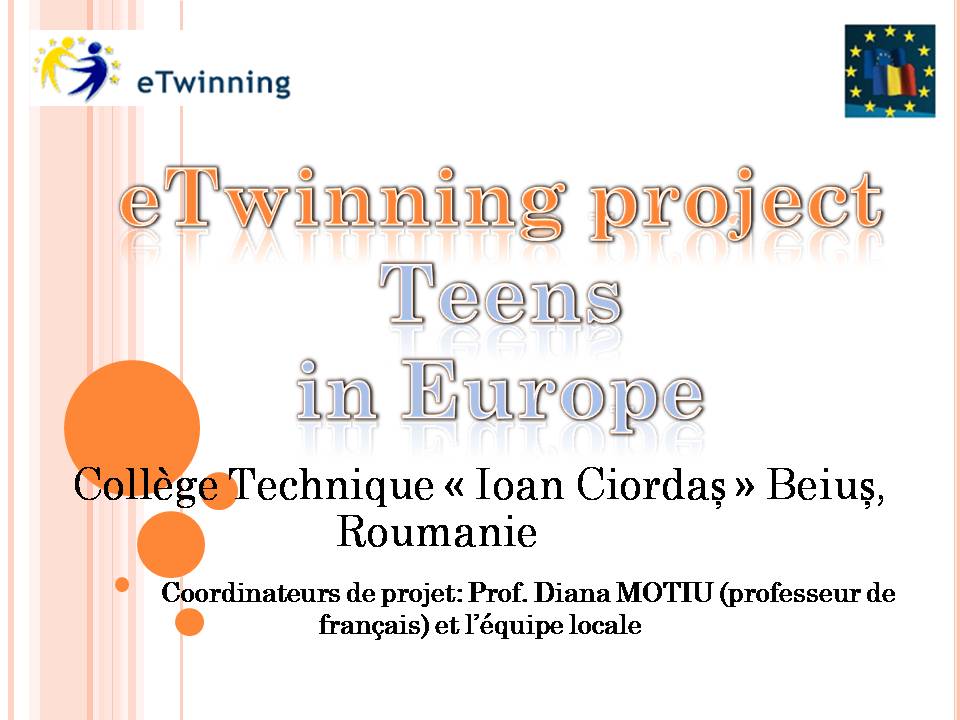 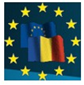 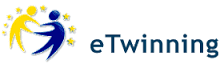 eTwinning project Teens 
in Europe
Collège Technique « Ioan Ciordaș » Beiuș, Roumanie	
	Coordinateurs de projet: Prof. Diana MOTIU (professeur de français) et l’équipe locale
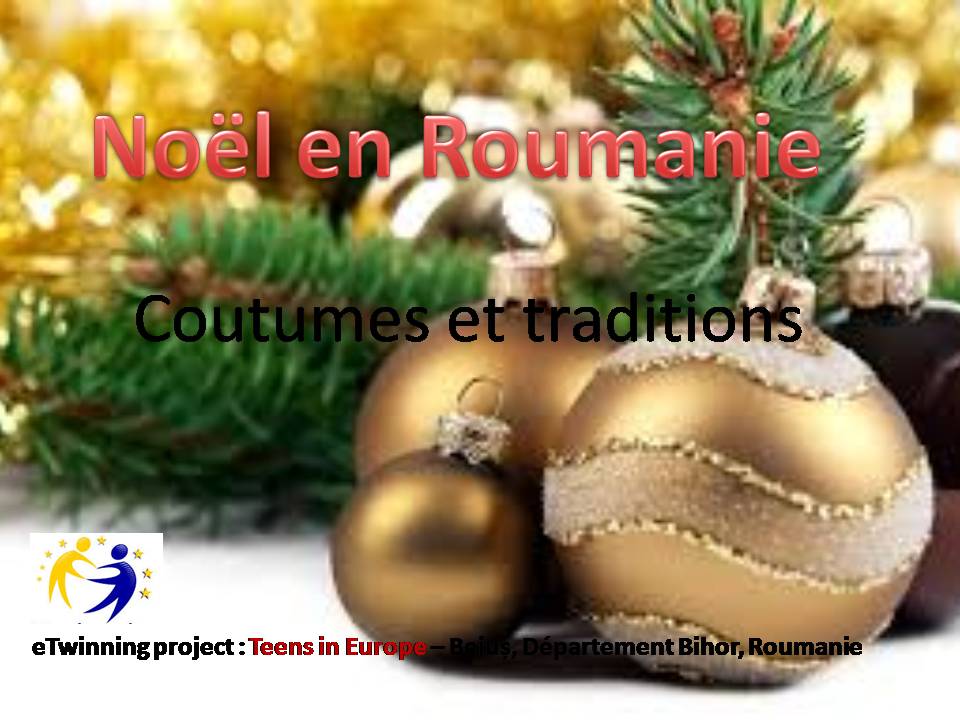 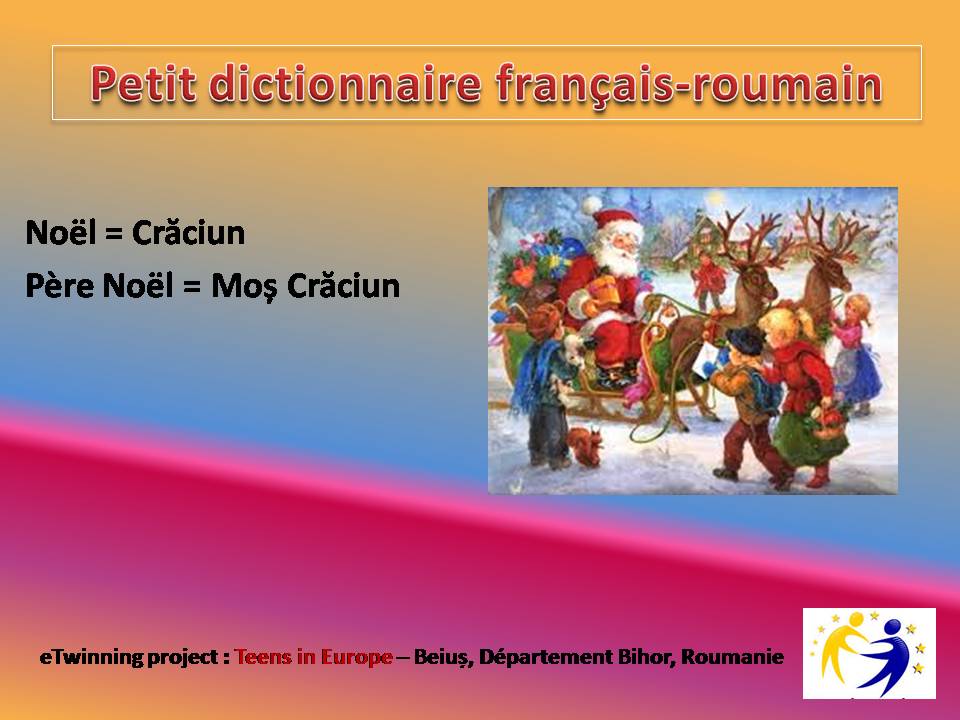 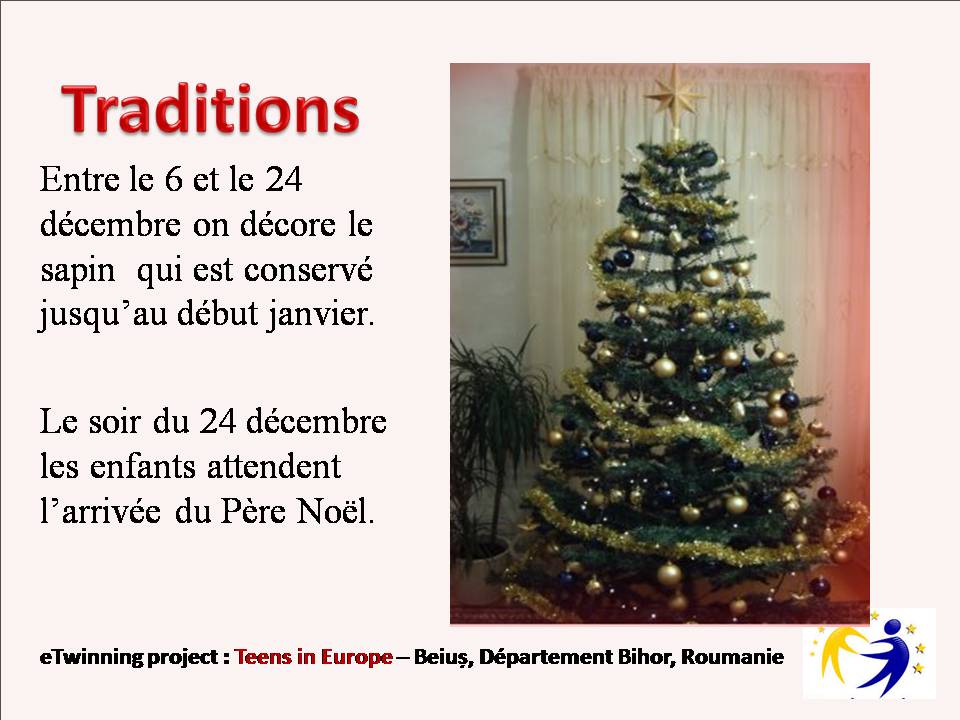 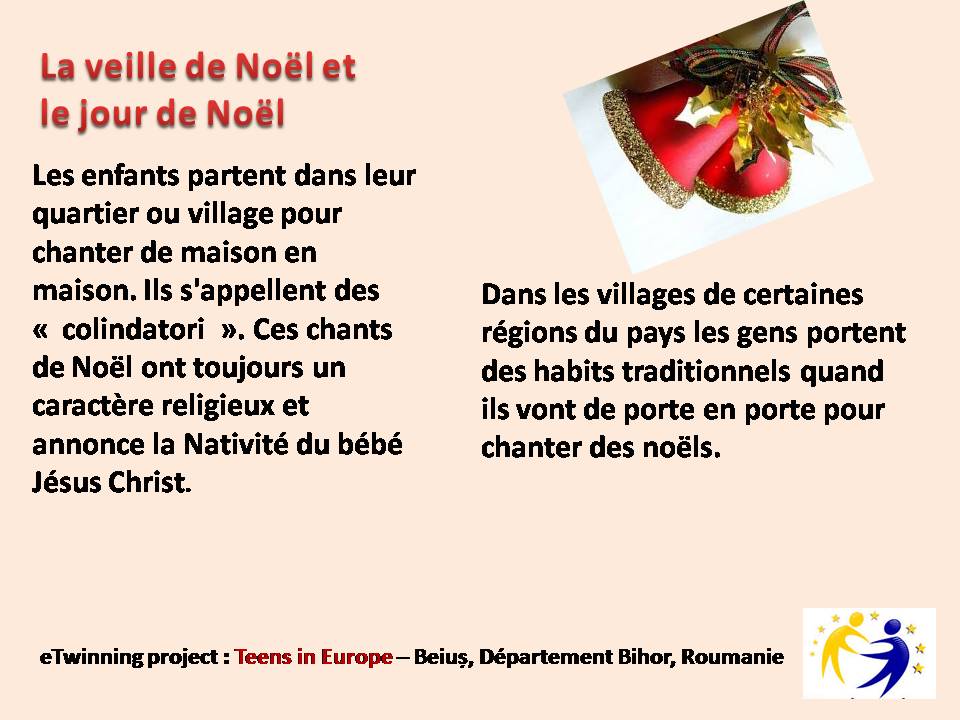 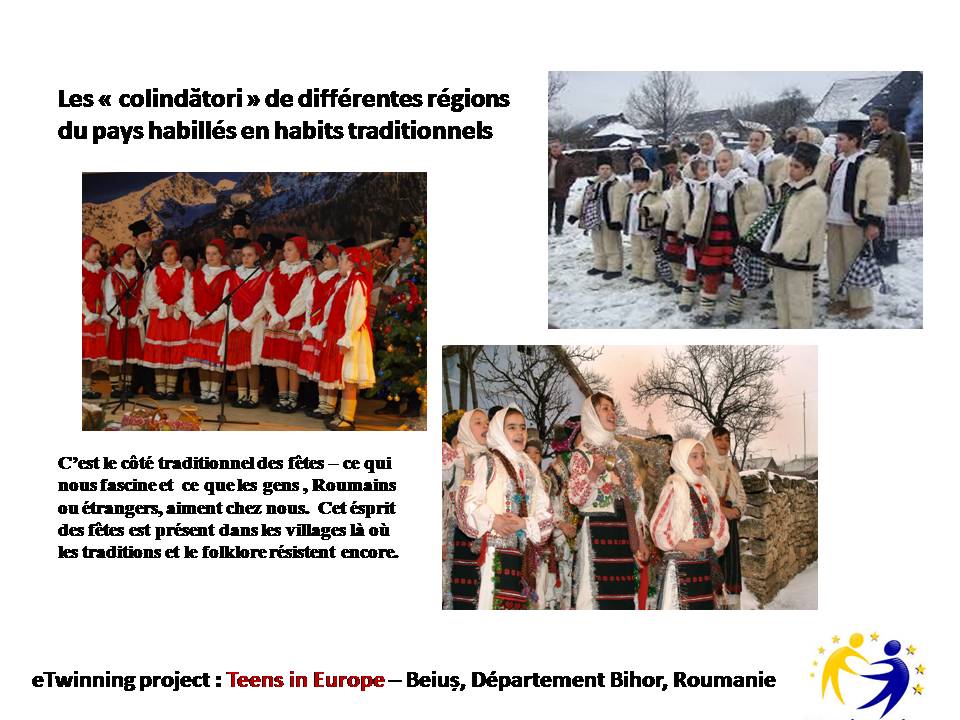 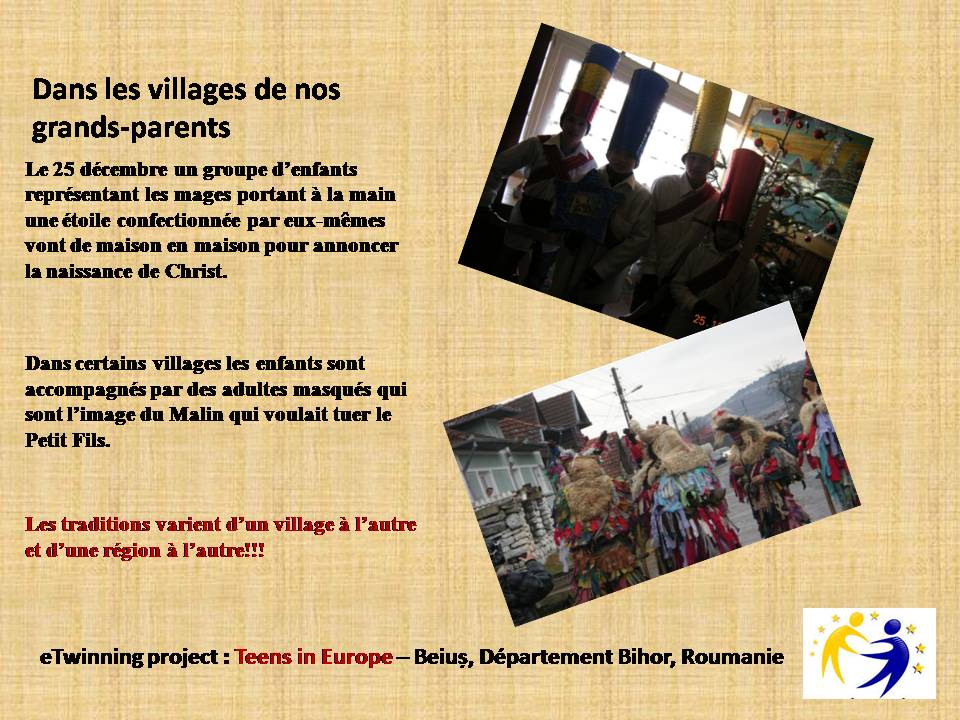 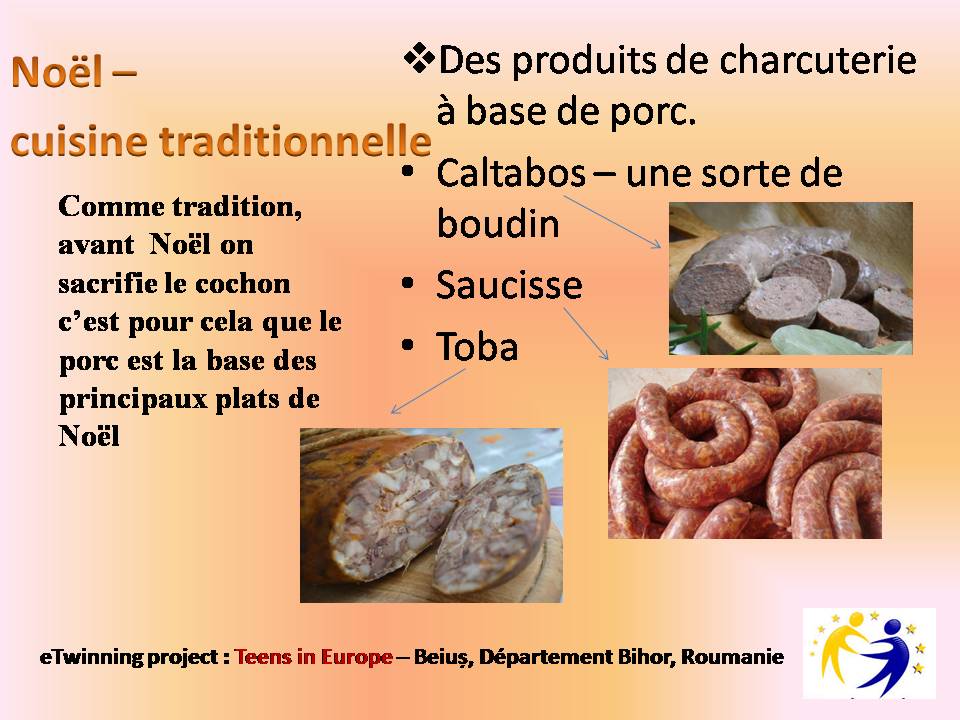 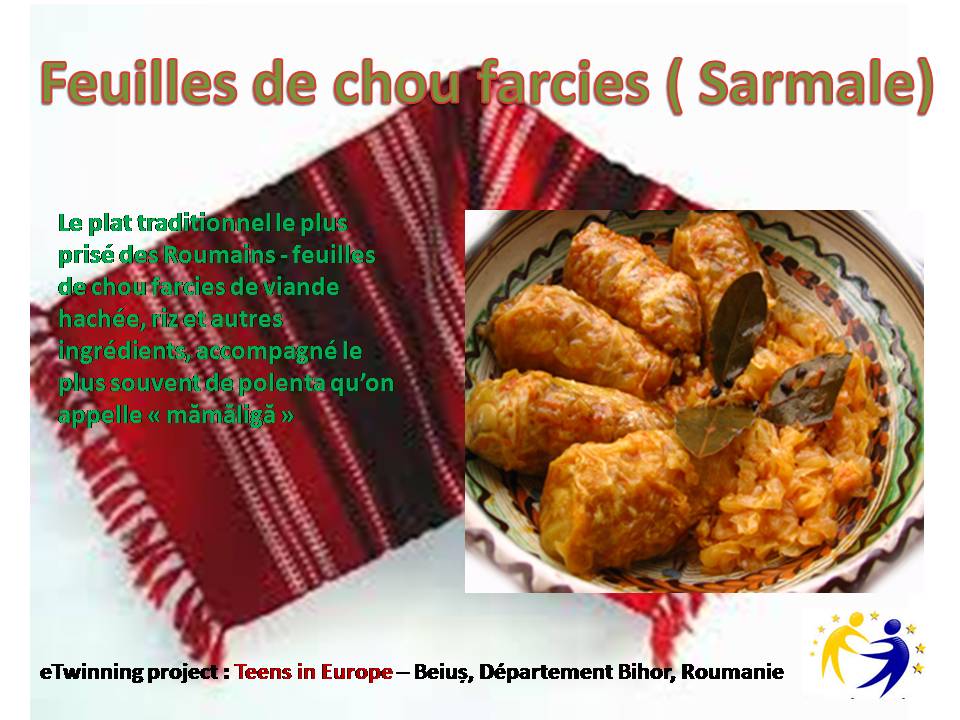 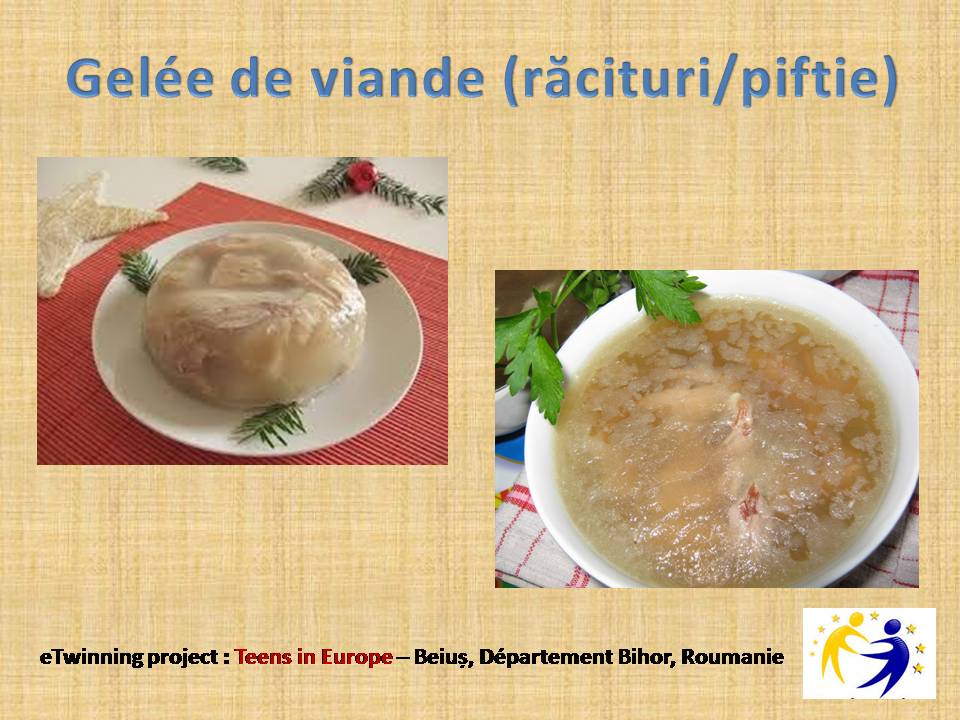 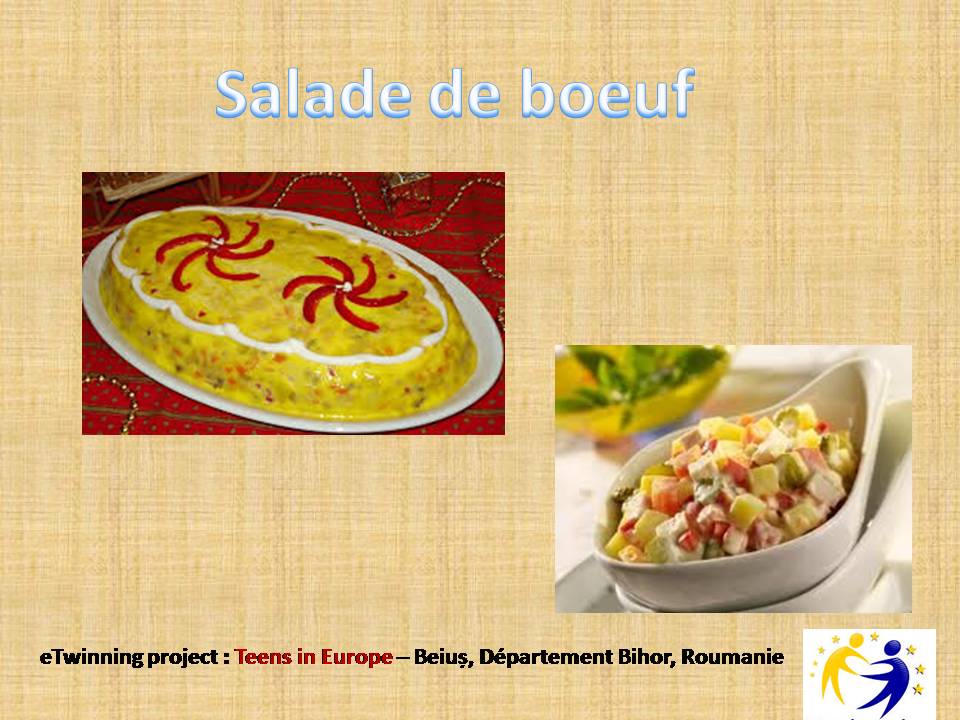 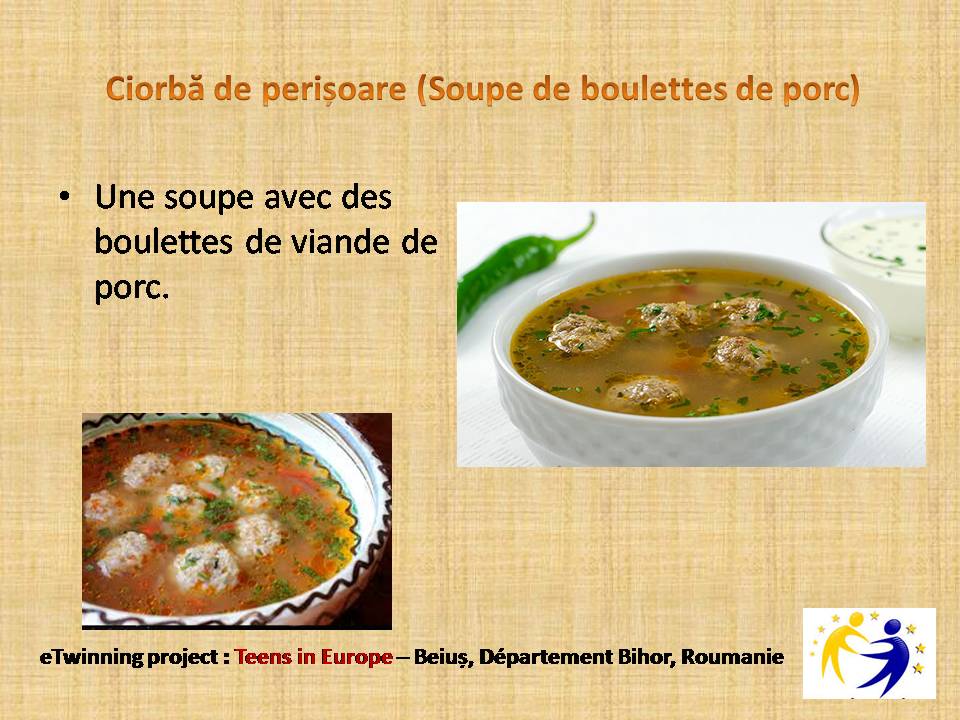 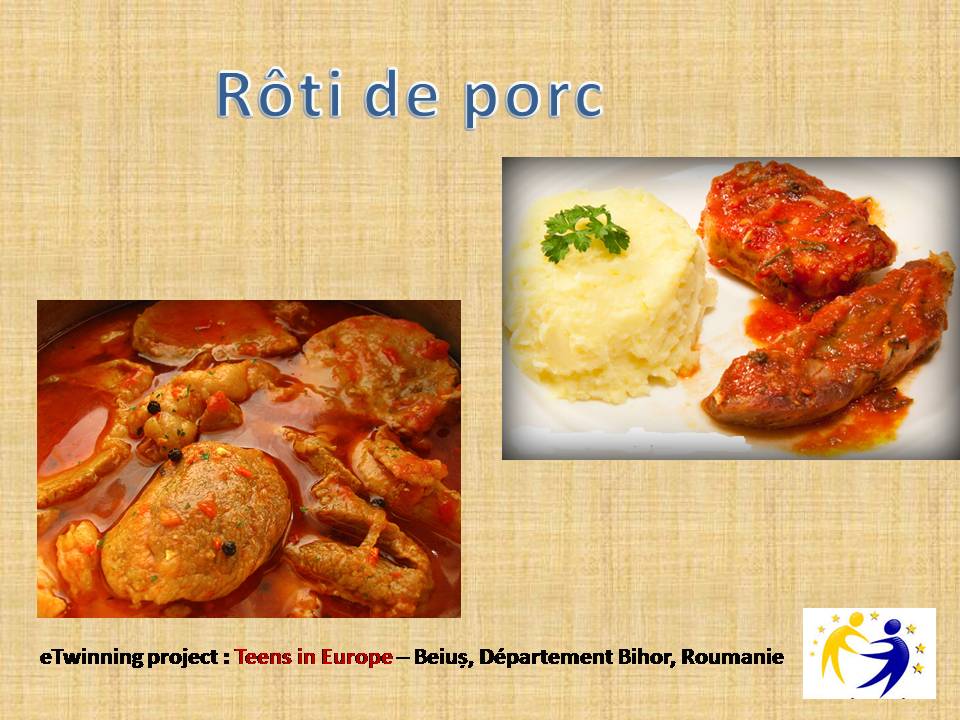 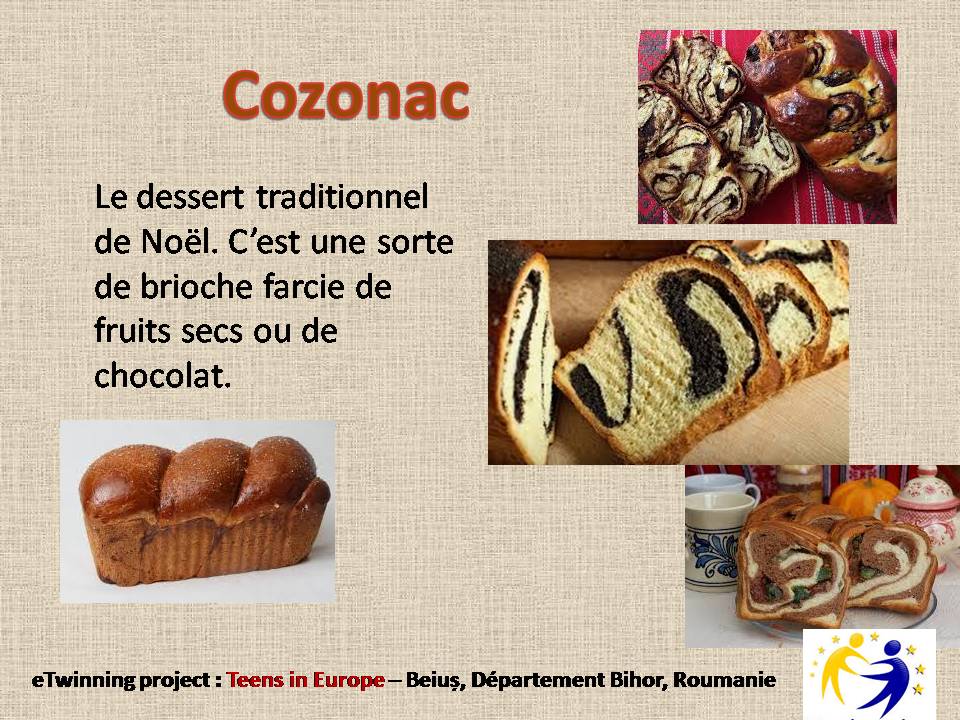 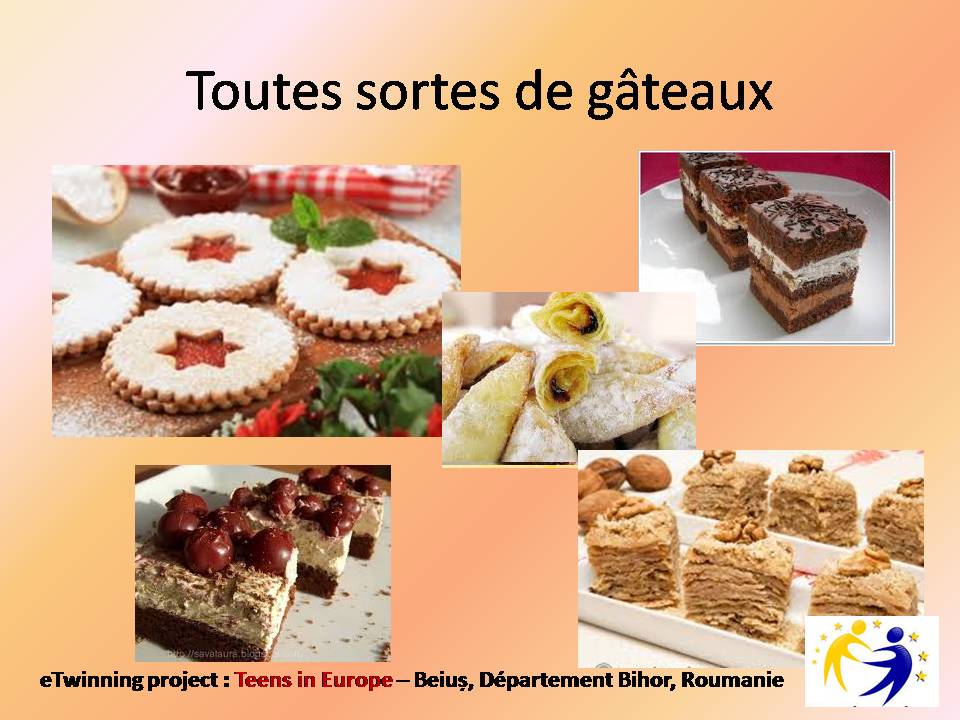